TASTE OF RUSSIA
АВАНГАРД
Новое  прочтение  русской  души
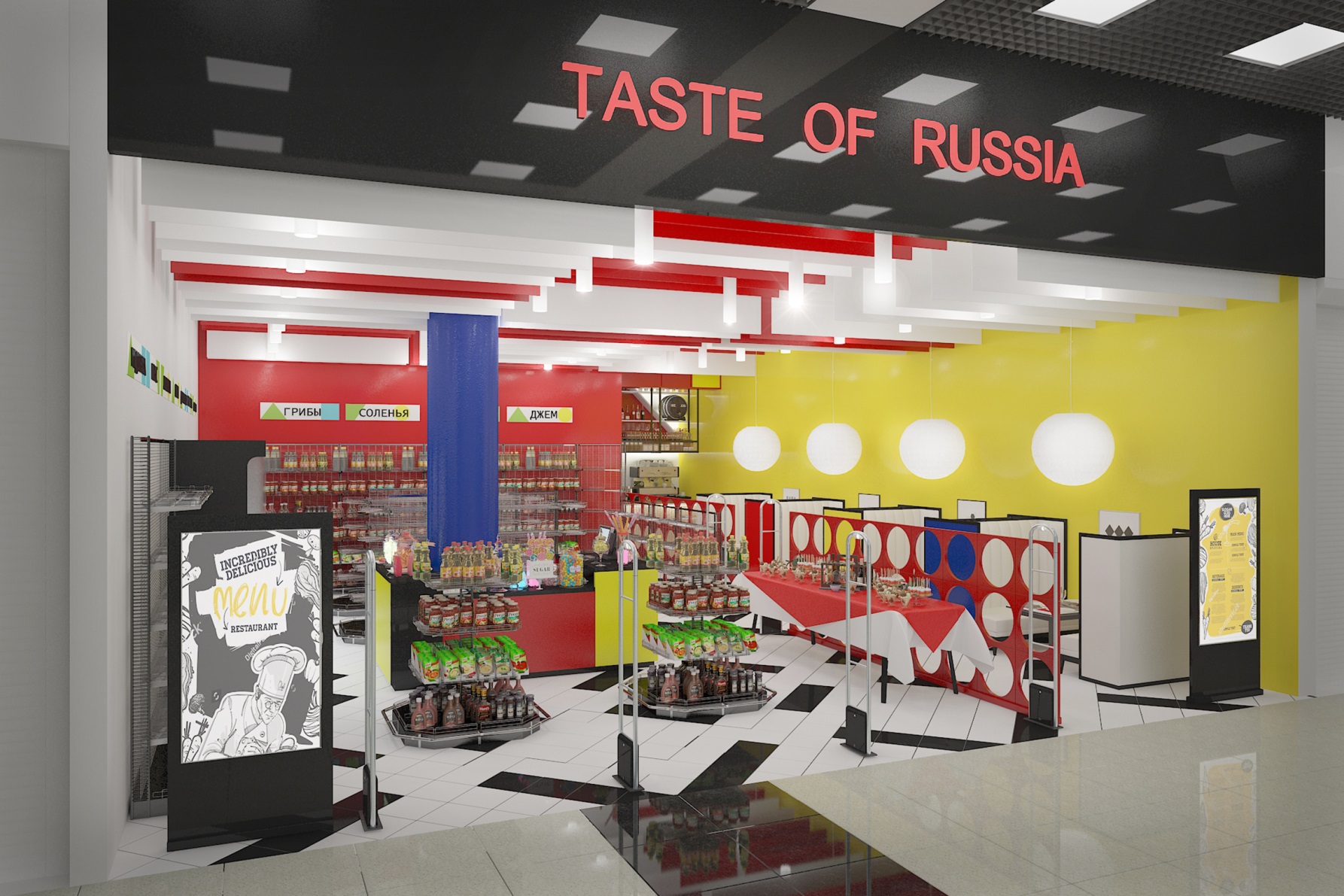 Русский авангард – одно из течений модернистского искусства, получившее развитие в начале 20 века. Главная отличительная черта этого направления – подчеркнутая полемичность, острое противопоставление новых традиций прежним.
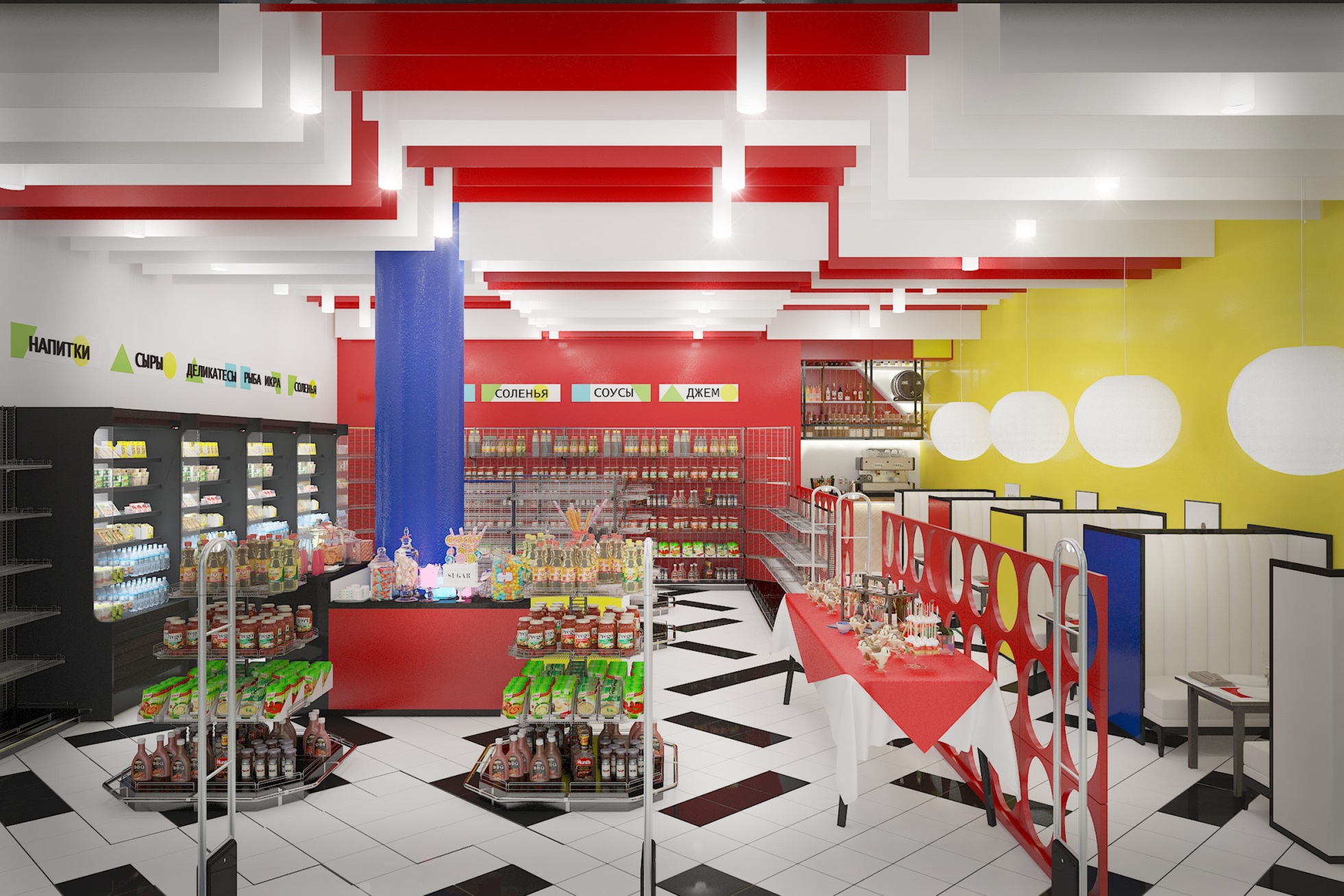 Русский авангард характеризовался сочетанием традиций русского искусства и приемов западноевропейской живописи. В России под названием «авангард» (авангардизм) объединялось несколько художественных течений: абстракционизм, супрематизм, конструктивизм, кубофутуризм.
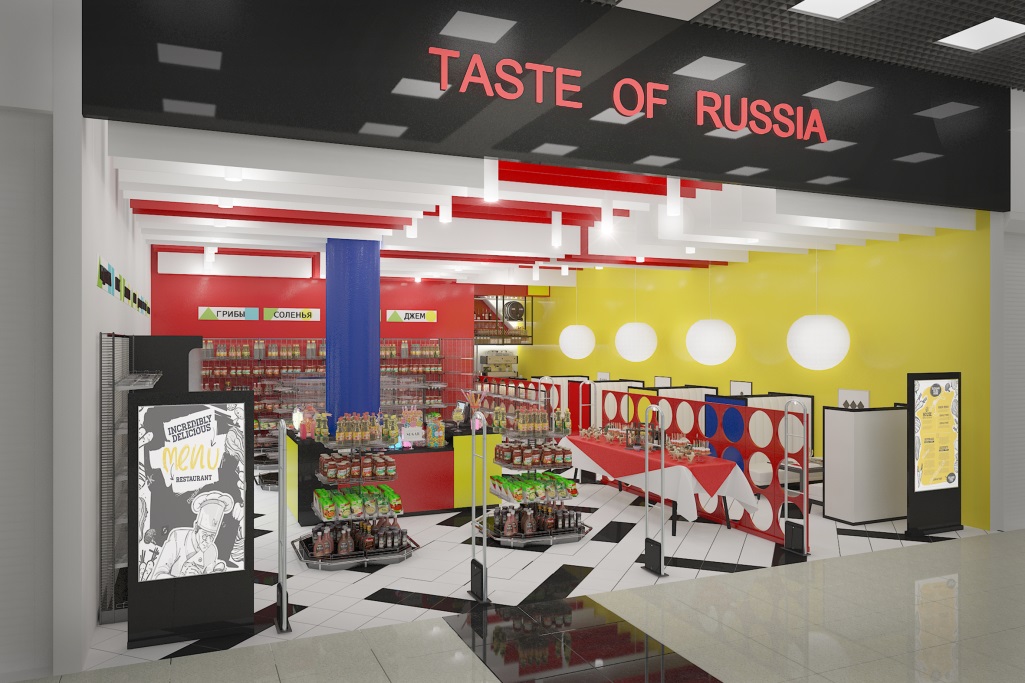 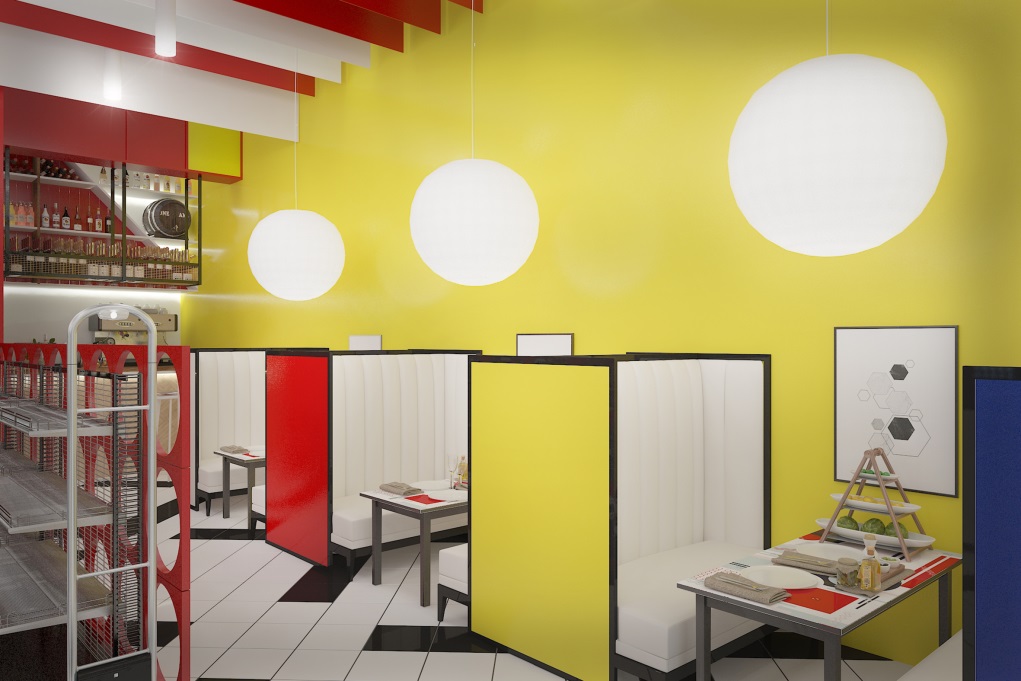 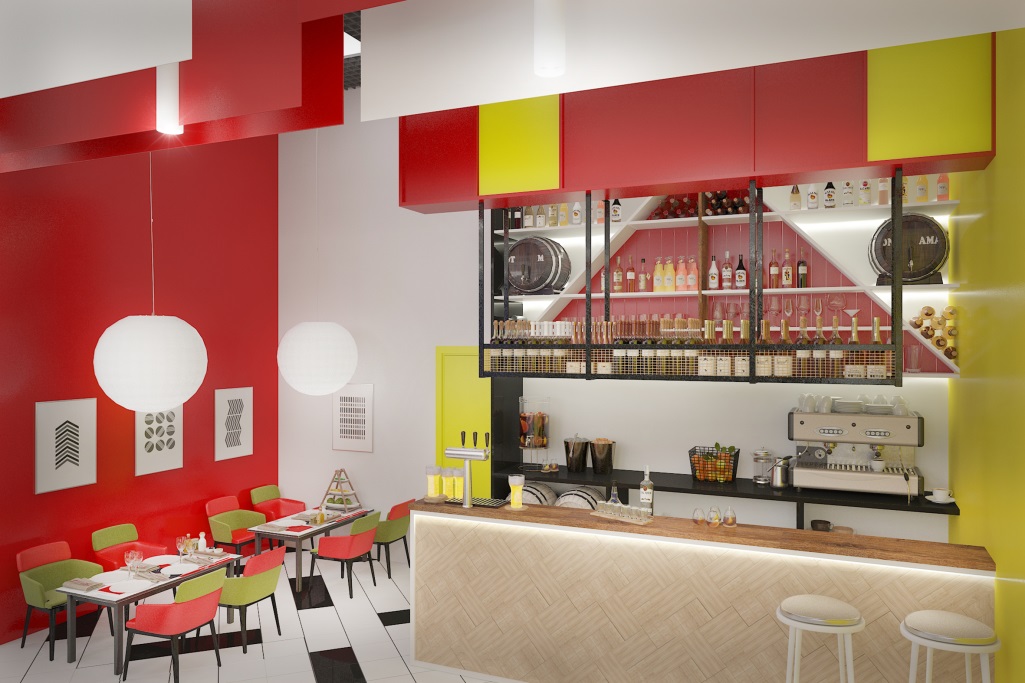 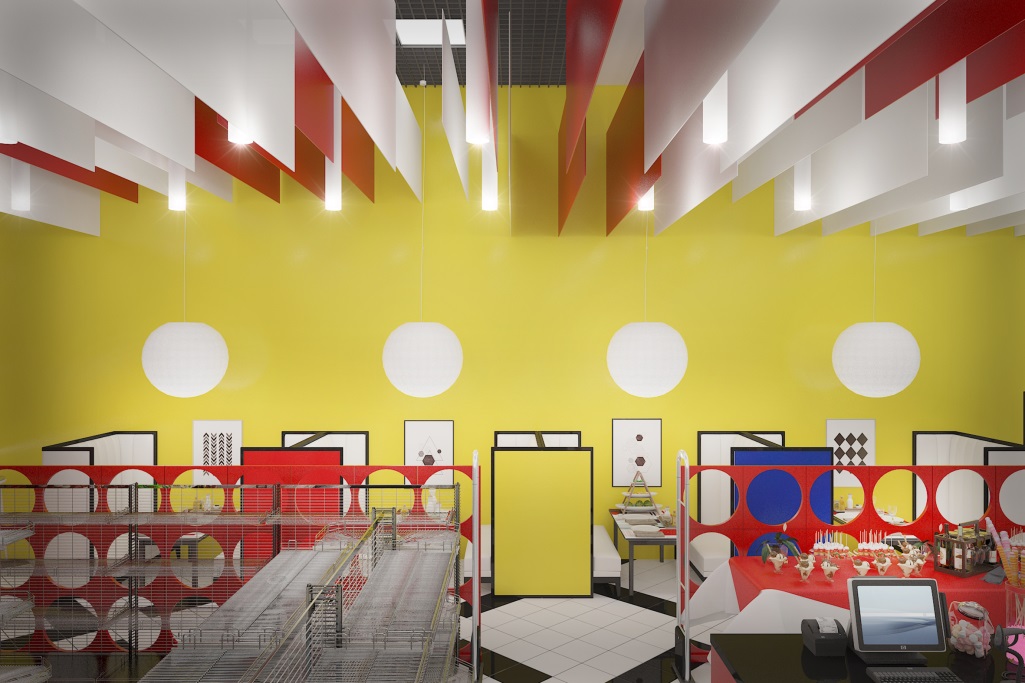 Художники-абстракционисты стремились к тому, что искусство стало отвлеченным. Художественные образы должны вызывать определенный ряд ассоциаций, поэтому особую роль в создании любого полотна играют формы и цвет.
Основоположником и основным представителем этого течения стал В. Кандинский. Подобные идеи поддерживали также
 Н. Гончарова, М. Ларионов, К. Малевич. Представители русского авангарда очень популярны и знакомы не только всем русским людям, но их знают и за рубежом, что говорит о широком масштабе русского авангарда.
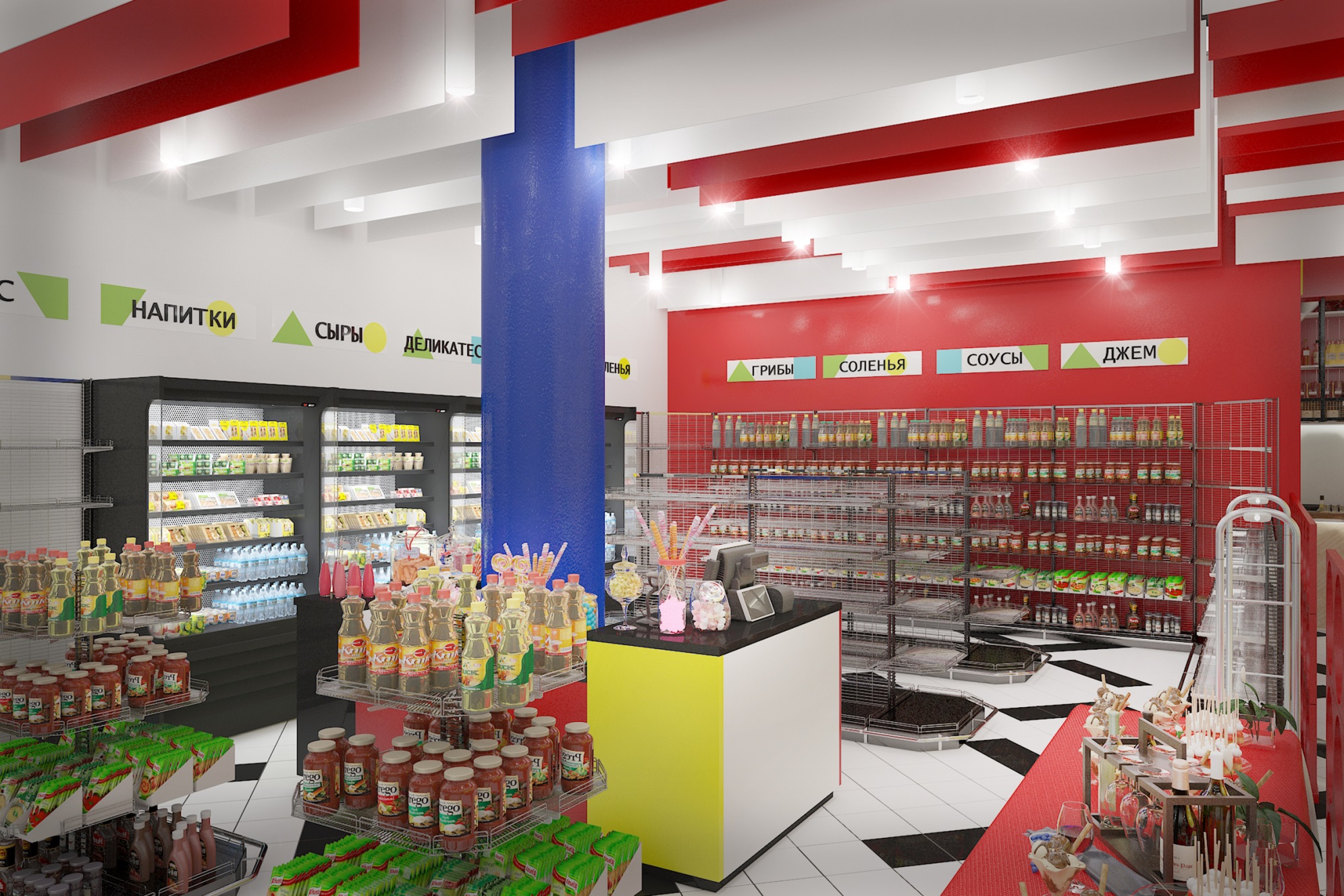 Русский авангард является феноменом 20 века, поскольку до него ни один из стилей искусства не отважился сделать такой вызов традиционному искусству. Возникновение направлений русского авангарда напрямую было связано с историей России, с политической ситуацией того времени. Огромное влияние на развитие русского авангарда оказала Революция 1905-1907 гг.
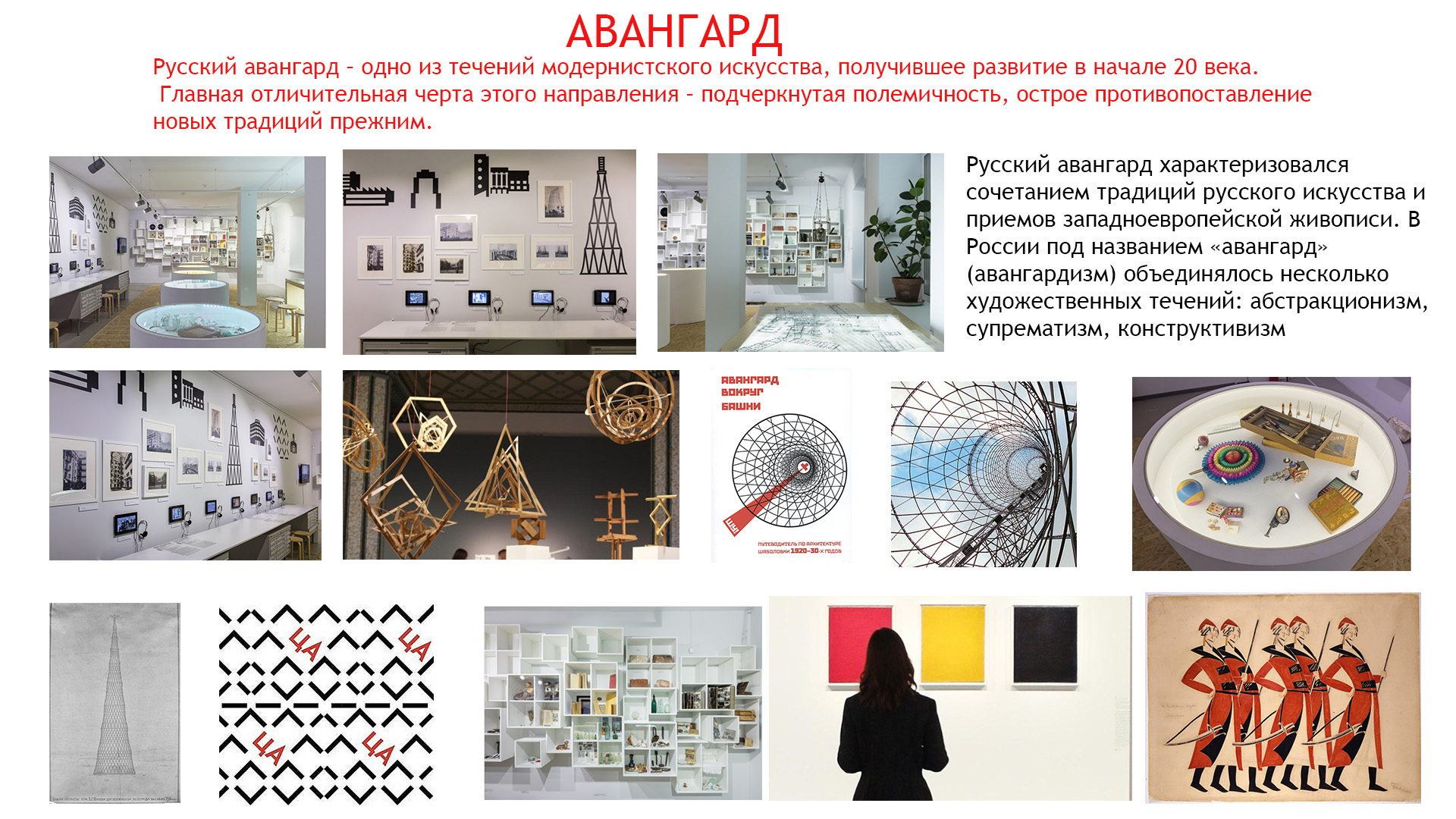 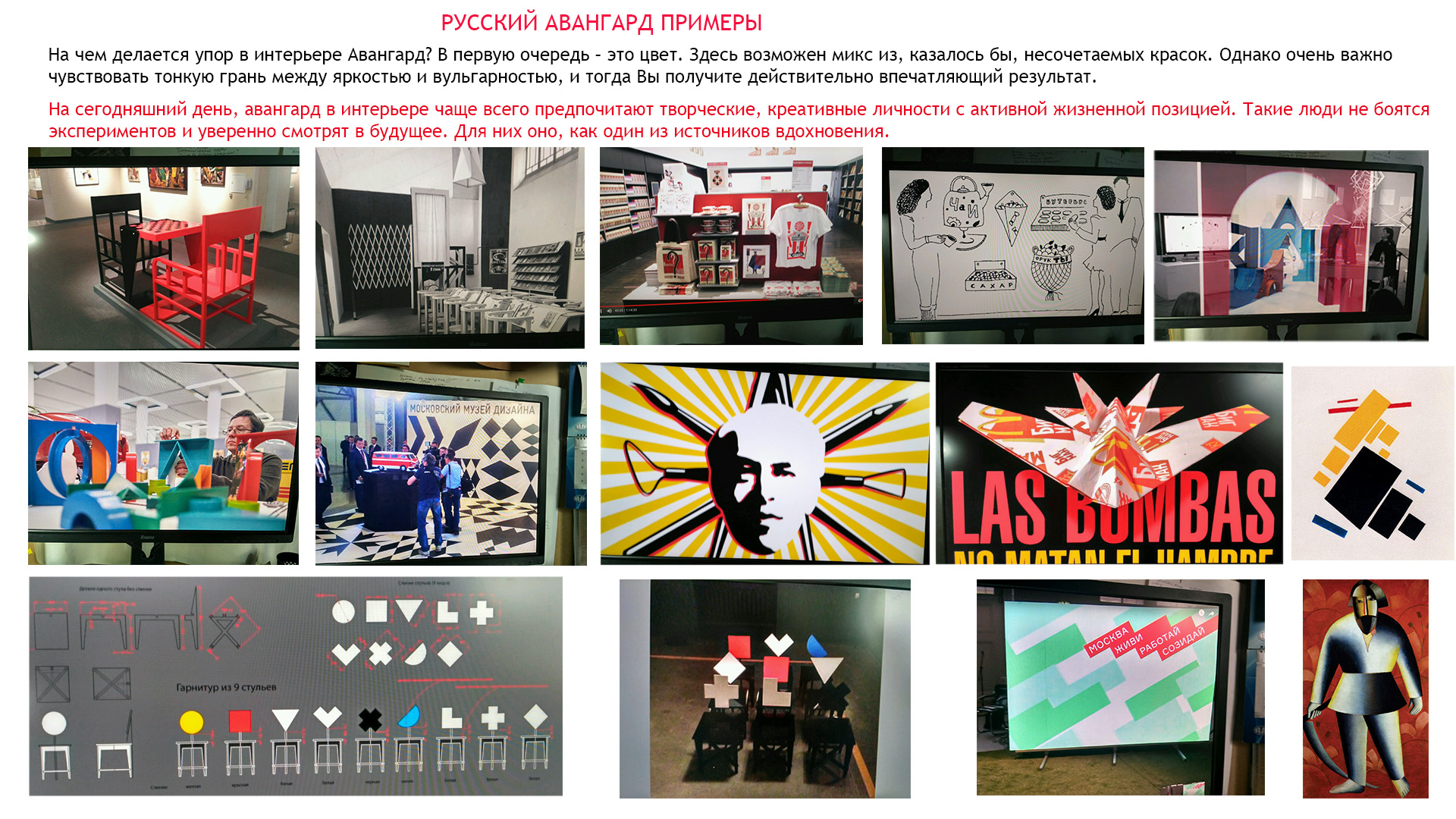 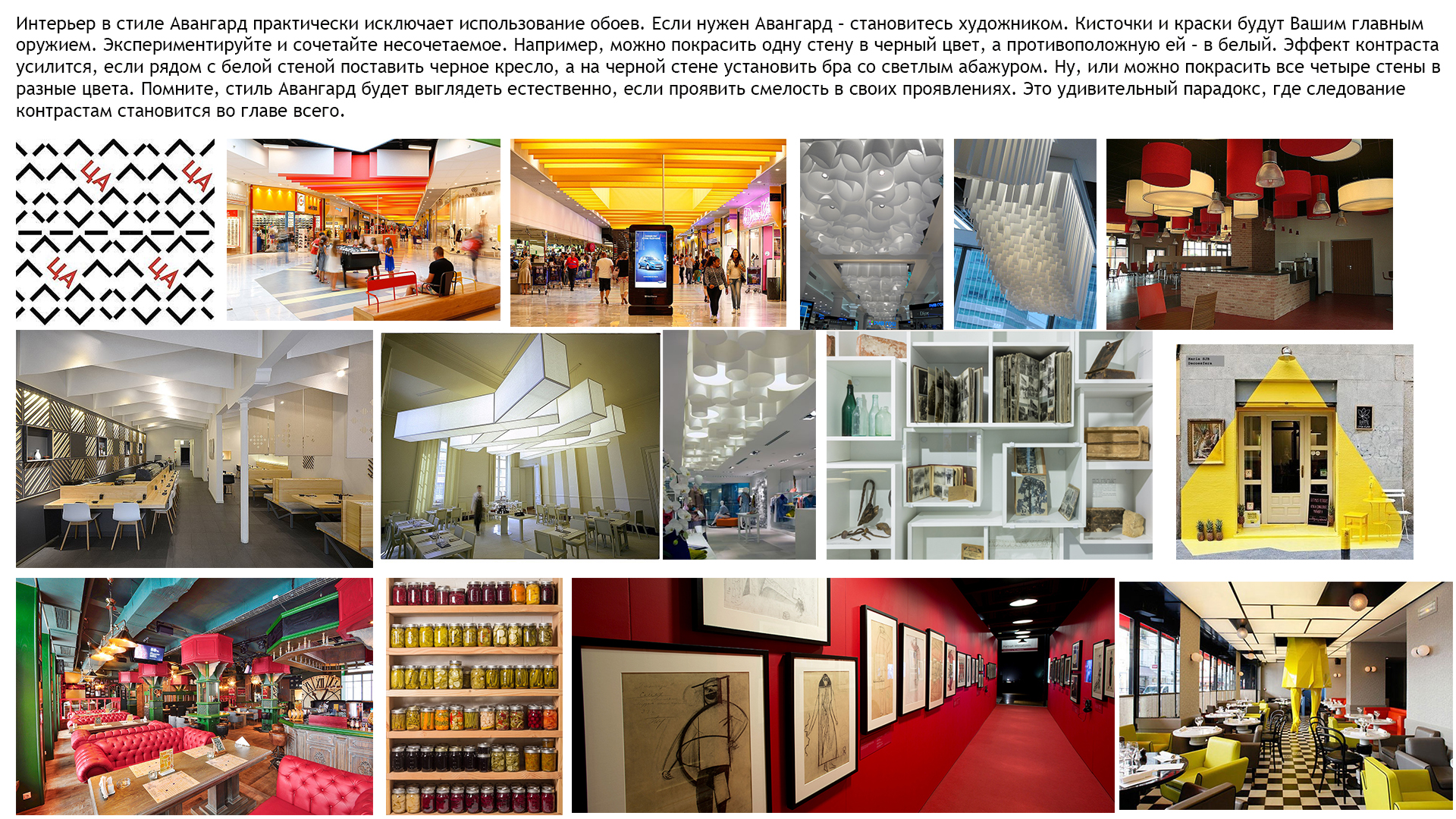 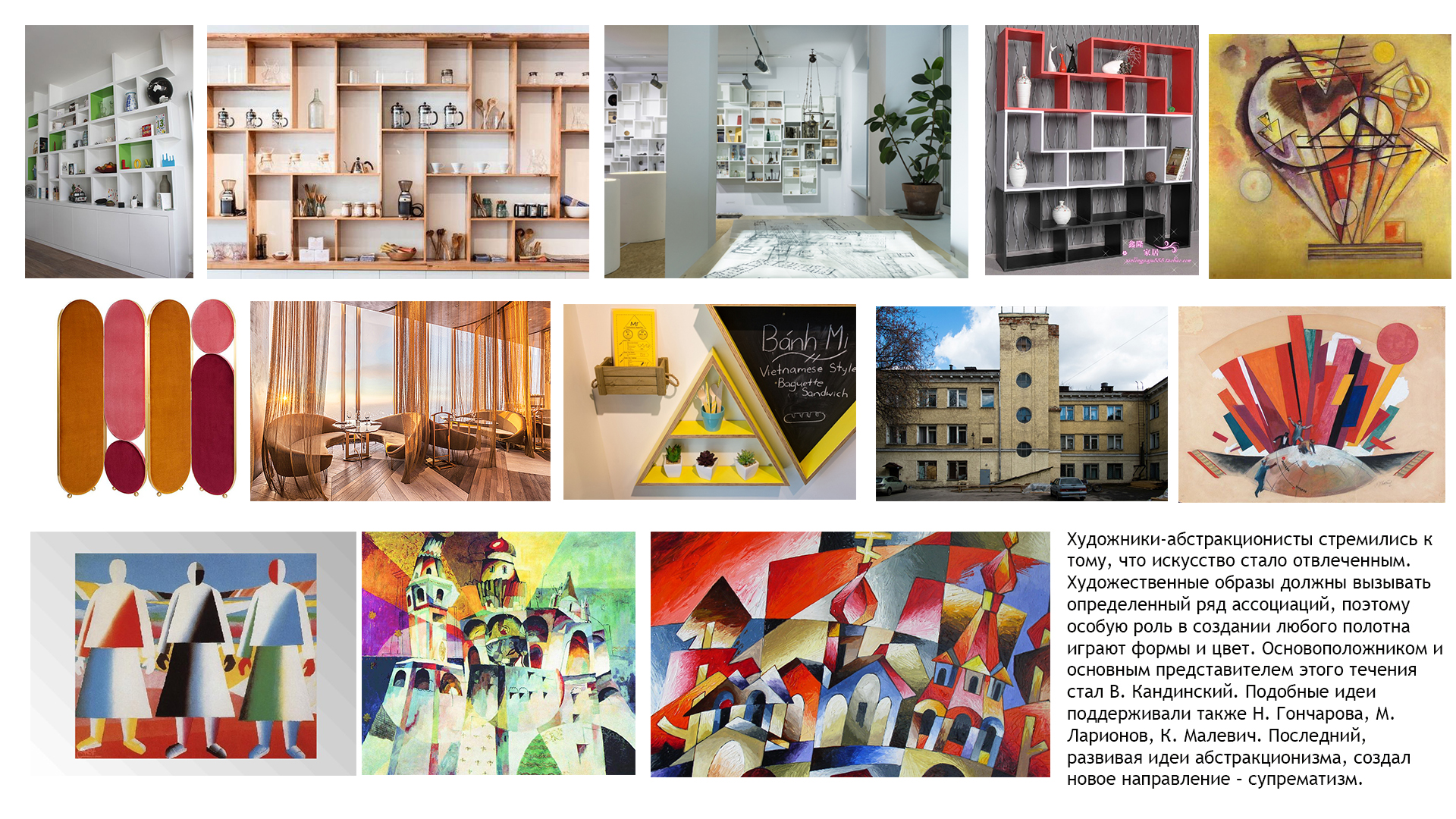